EUROPE´S MYTH  IN ART
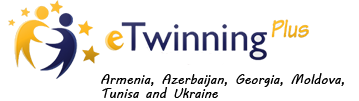 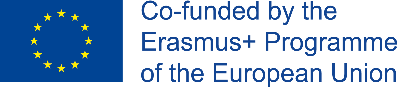 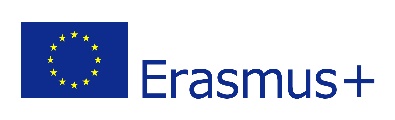 STUDENTS NAMES: OIHANE SANTAMARÍA, MARKEL TRINIDAD
2ND ARTWORK
1ST ARTWORK
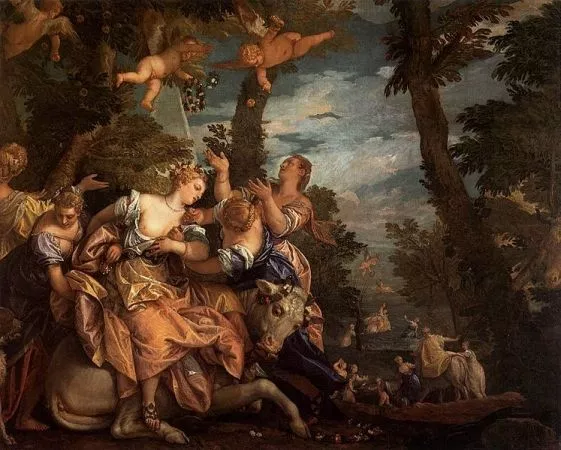 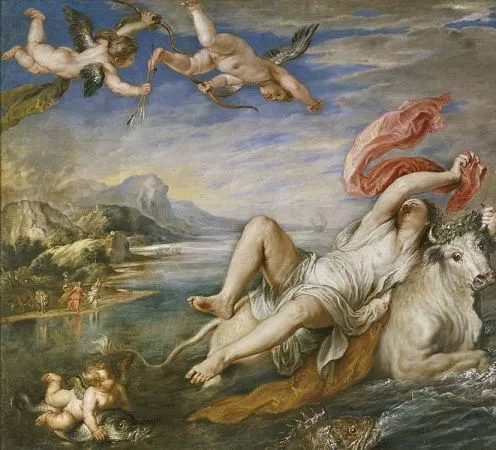 Rapto de Europa, Veronés, 1580, Palacio Ducal de Venecia.
Rapto de Europa, Pedro Pablo Rubens, 1628-29, Museo del Prado, Madrid.
3RD ARTWORK
4TH ARTWORK
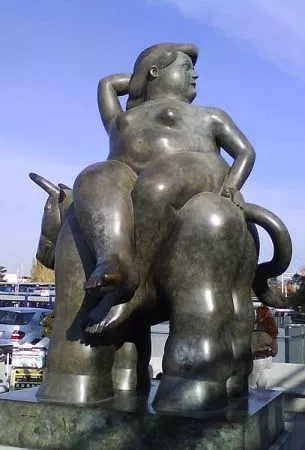 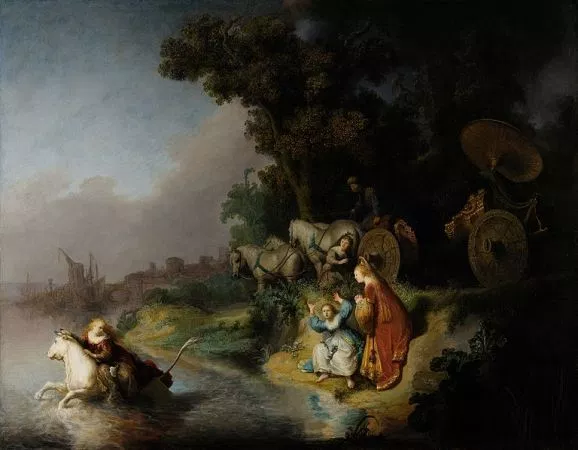 Rapto de Europa, Rembrandt, 1632, J. Paul Getty Museum, Los Ángeles.
Rapto de Europa, Fernando Botero, Barajas, Madrid, 2011.